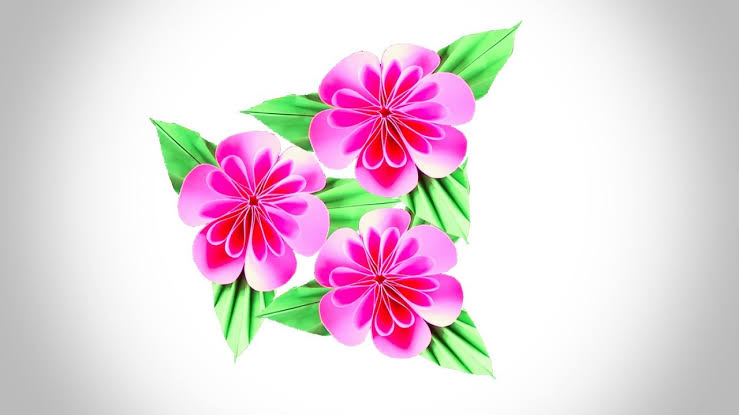 স্বাগতম
পরিচিতি
শিক্ষক পরিচিতি



মোঃ মোস্তাক আহমেদ
মোহাম্মদপুর দাখিল মাদ্রাসা
সোনারগাঁও, নারায়নগঞ্জ
মোবাইল-০১৫৩২৩৩৮২৫১
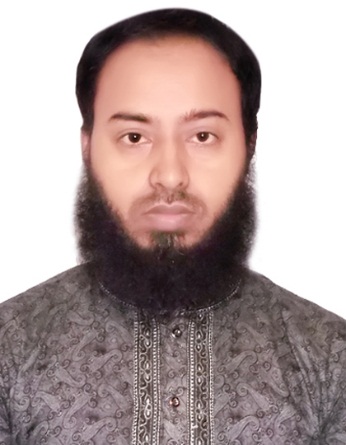 পাঠ পরিচিতি

শ্রেণিঃ ষষ্ঠ
বিষয়ঃ তথ্য ও যোগাযোগ প্রযুক্তি
অধ্যায়ঃ চতুর্থ
সময়ঃ ৫০ মিনিট
শিখণফল
এম.এস ওয়ার্ড/MS Word সম্পর্কে ধারনা লাভ করবে;
Home  মেনুর বিভিন্ন কাজ সম্পর্কে ধারনা লাভ করবে;
Home
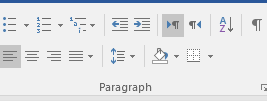 Paragraph
এর কাজগুলোকে গুরুত্বের দিক থেকে ছয়টি কাজে ভাগ করা হয়েছে।
1|	Bullets
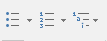 2|	Align
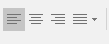 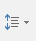 3|	Line and Paragraph Spacing
4|	Sort
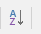 5|	Shading
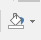 6|	Border
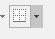 Bullets
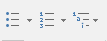 .
.
প্রতিক/চিহ্ন
.
.
Bullets
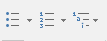 .
.
.
সংখ্যা/বর্ণ
.
.
.
Align
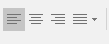 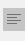 Left Align
আমাদের দেশের নাম বাংলাদেশ। বাংলাদেশ ১৯৭১ সালে পাকিস্তানের নিকট থেকে স্বাধীনতা লাভ করে।
Ctrl+L
Key Board
Center Align
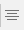 বাংলাদেশ
আমাদের দেশের নাম বাংলাদেশ। বাংলাদেশ ১৯৭১ সালে পাকিস্তানের নিকট থেকে স্বাধীনতা লাভ করে।
Ctrl+E
Key Board
Right Align
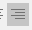 বাংলাদেশ
আমাদের দেশের নাম বাংলাদেশ। বাংলাদেশ ১৯৭১ সালে পাকিস্তানের নিকট থেকে স্বাধীনতা লাভ করে।
Ctrl+R
Key Board
Justify Align
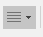 বাংলাদেশ
আমাদের দেশের নাম বাংলাদেশ। বাংলাদেশ ১৯৭১ সালে পাকিস্তানের নিকট থেকে স্বাধীনতা লাভ করে।
Ctrl+J
Key Board
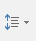 Line and Paragraph Spacing
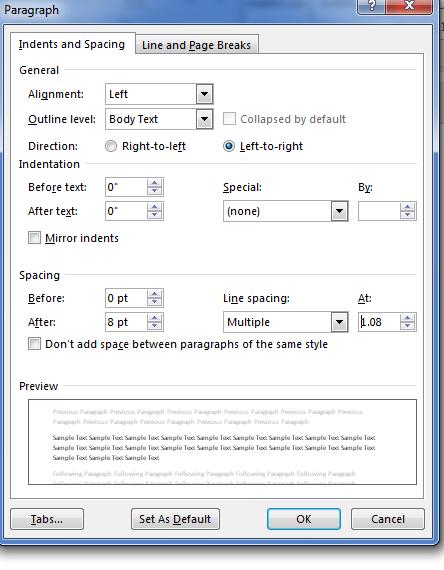 Shading
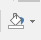 Sort
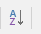 Before Sort
8
6
5
7
9
3
4
1
2
1
2
3
4
5
6
7
8
9
After Sort
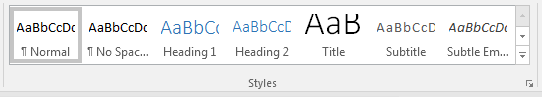 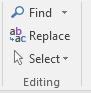 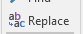 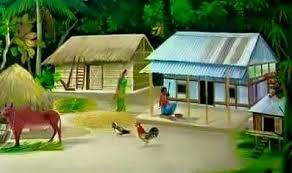 বাড়ির কাজ
Paragraph মেনুর কাজের একটি তালিকা তৈরি কর।
ধন্যবাদ
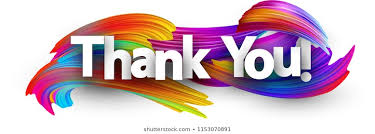